КВЕСТ-ИГРА «МЫ ПАТРИОТЫ РОДИНЫ СВОЕЙ»  ПРИЛОЖЕНИЕ 1
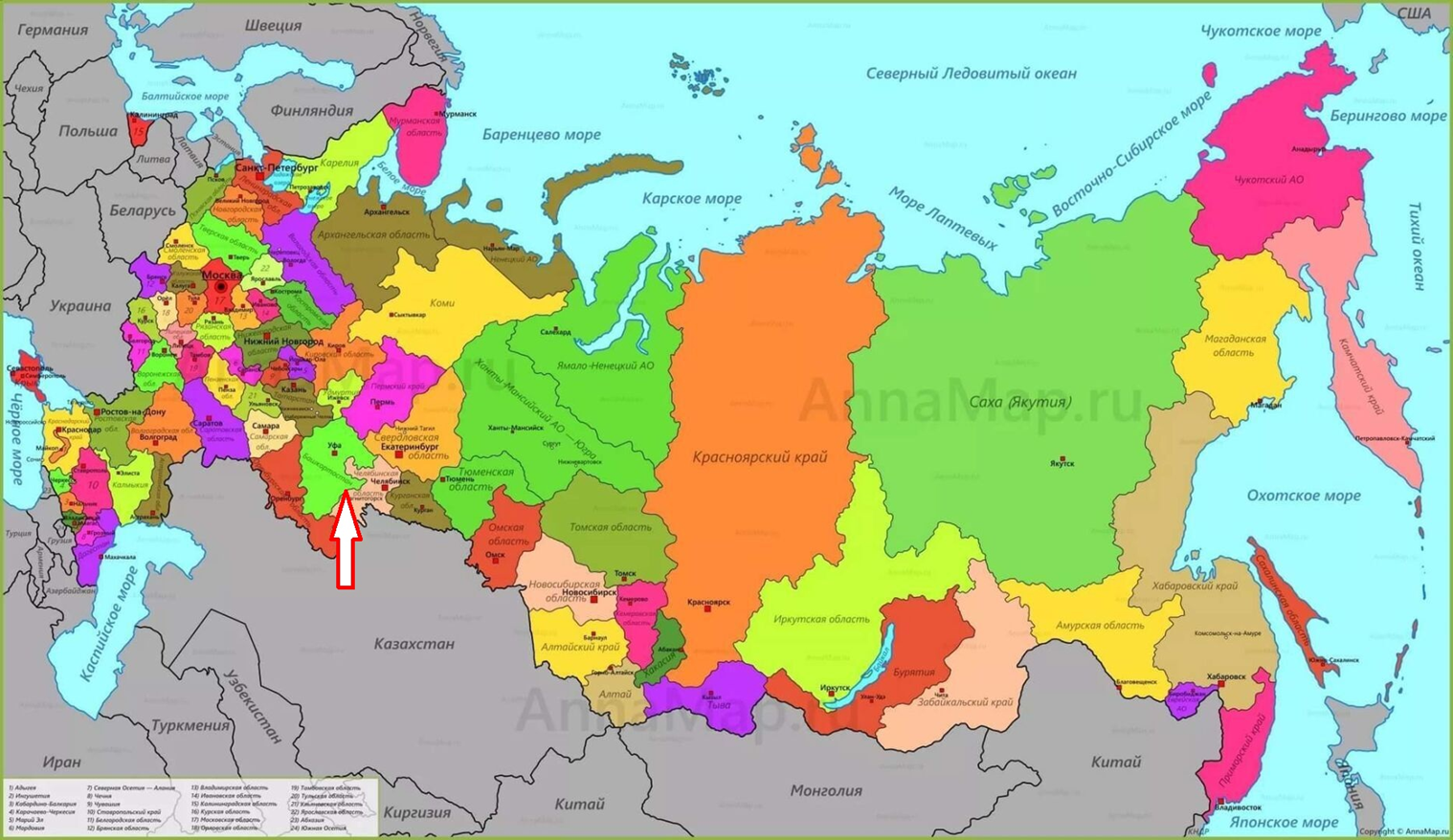 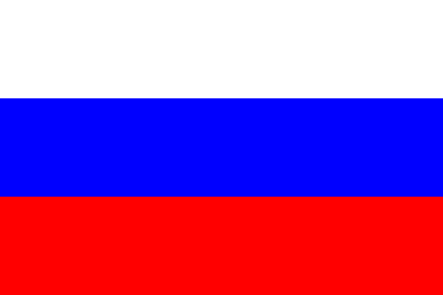 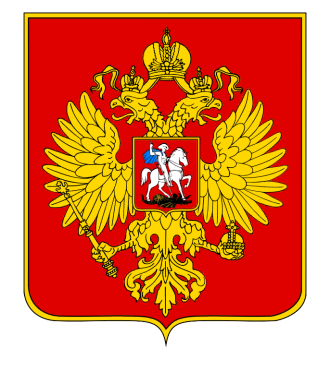 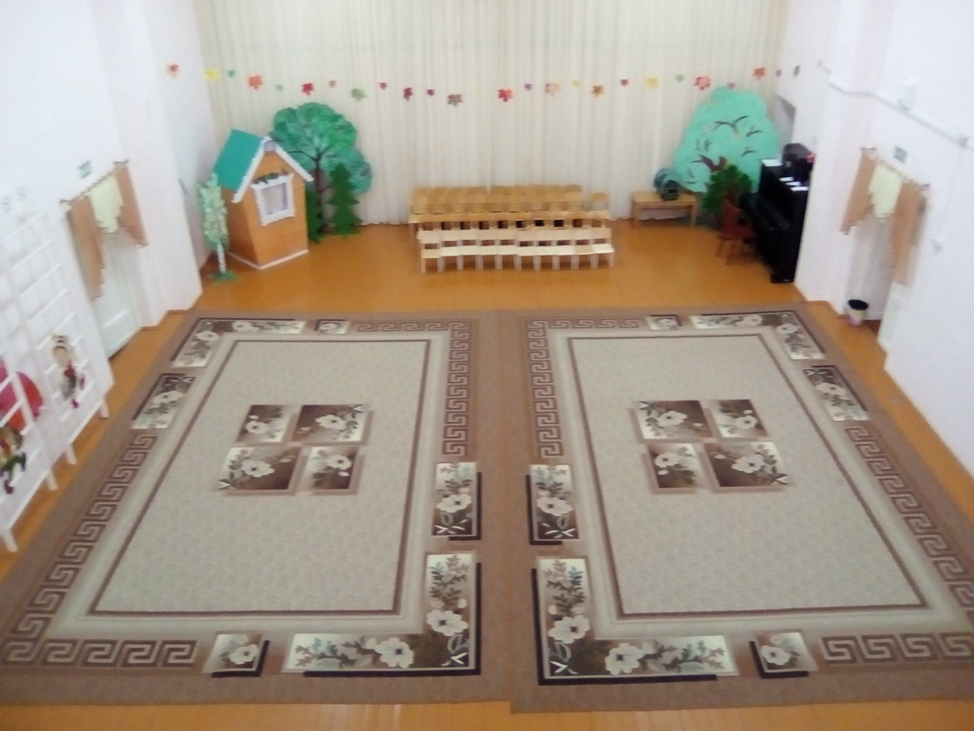 1
6
5
2
3
4
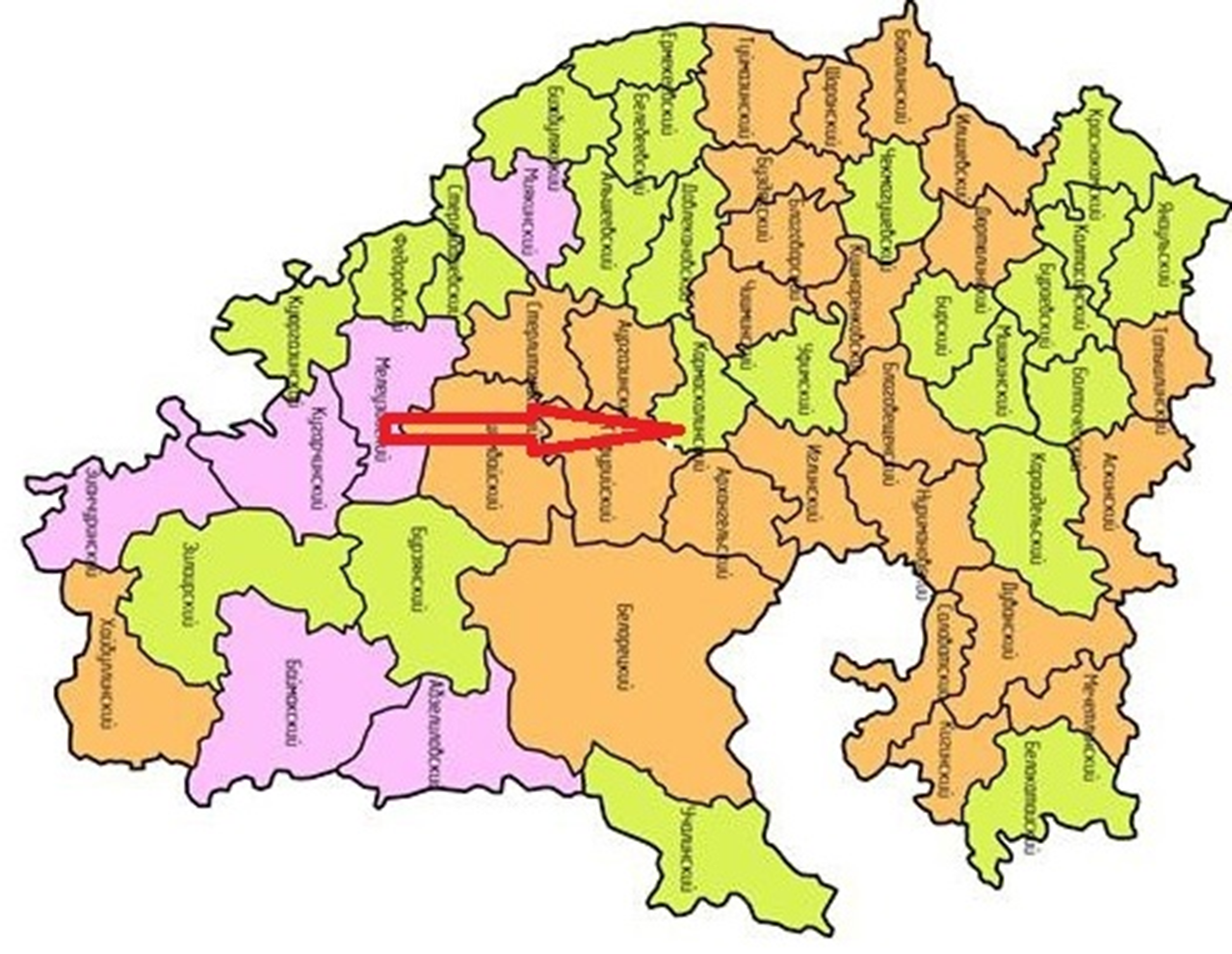 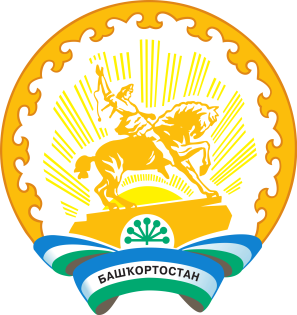 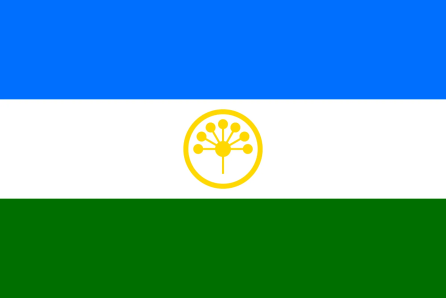 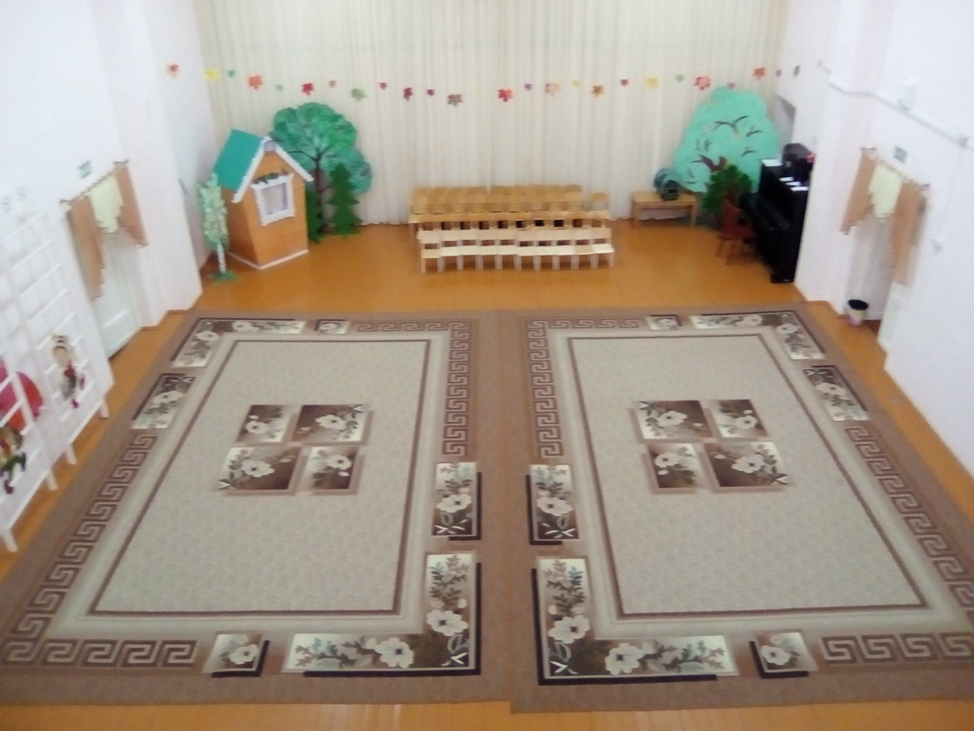 1
6
5
2
3
4
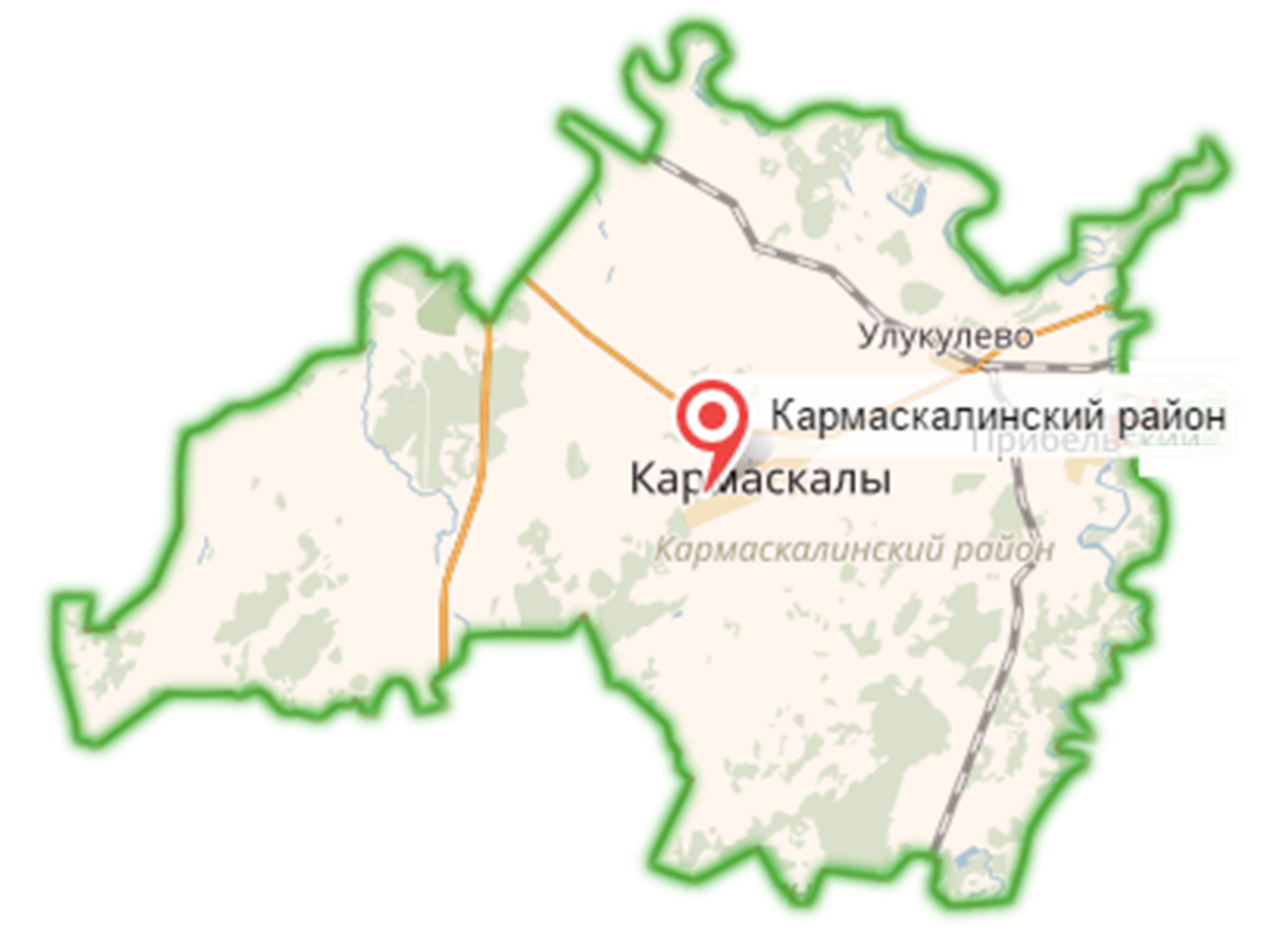 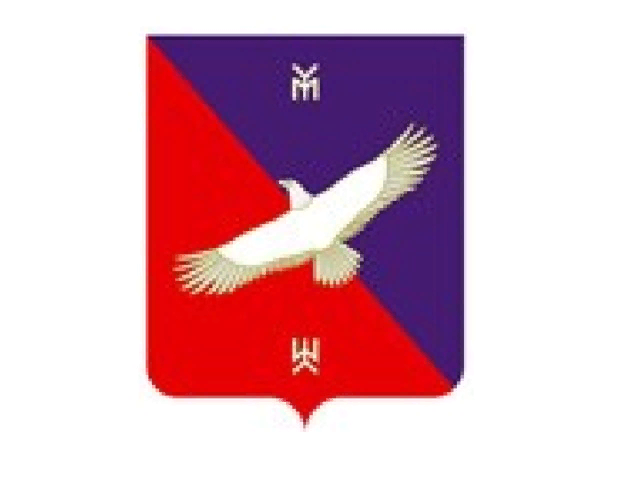 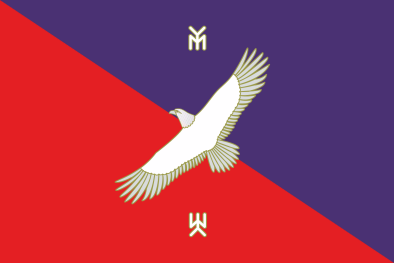 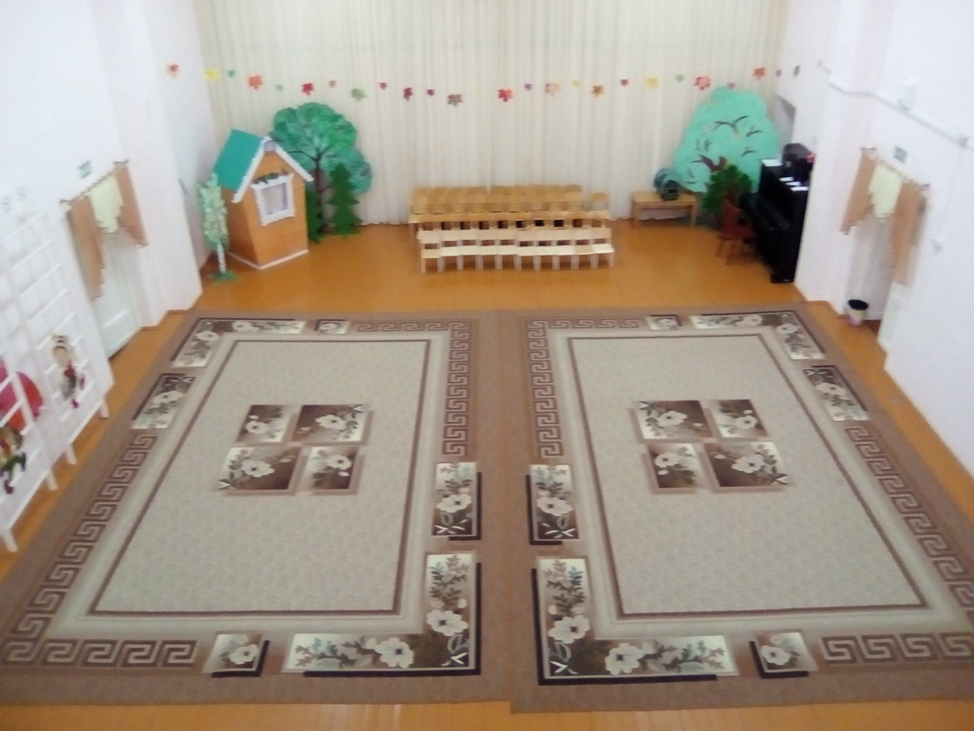 1
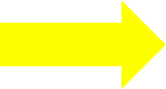 6
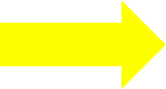 5
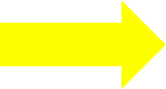 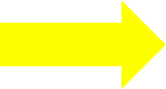 2
3
4
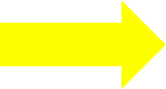 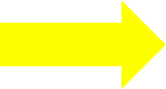 КВЕСТ-ИГРА «МЫ ПАТРИОТЫ РОДИНЫ СВОЕЙ»  ПРИЛОЖЕНИЕ 2 (ПАЗЛ разрезной)
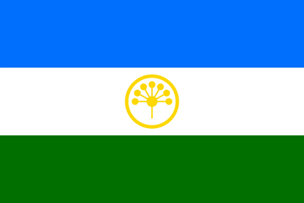 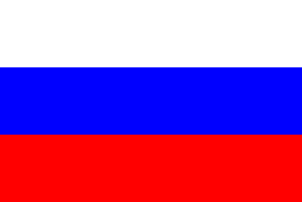 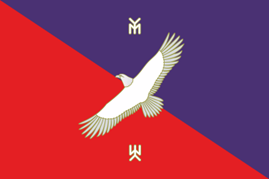 КВЕСТ-ИГРА «МЫ ПАТРИОТЫ РОДИНЫ СВОЕЙ»  ПРИЛОЖЕНИЕ 3
Профессии 
моего села
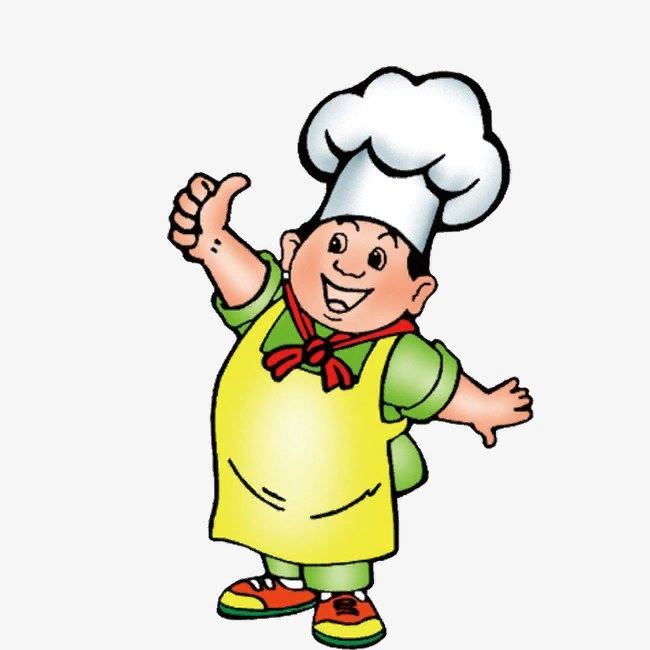 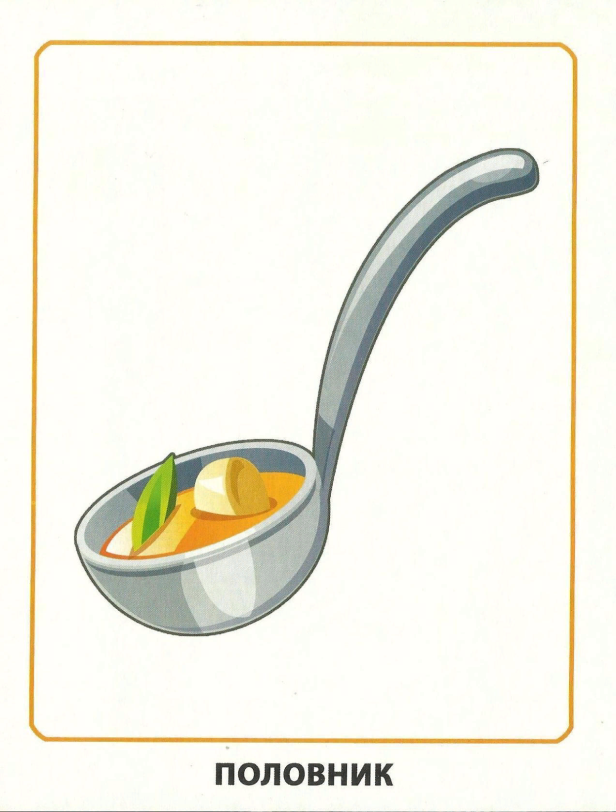 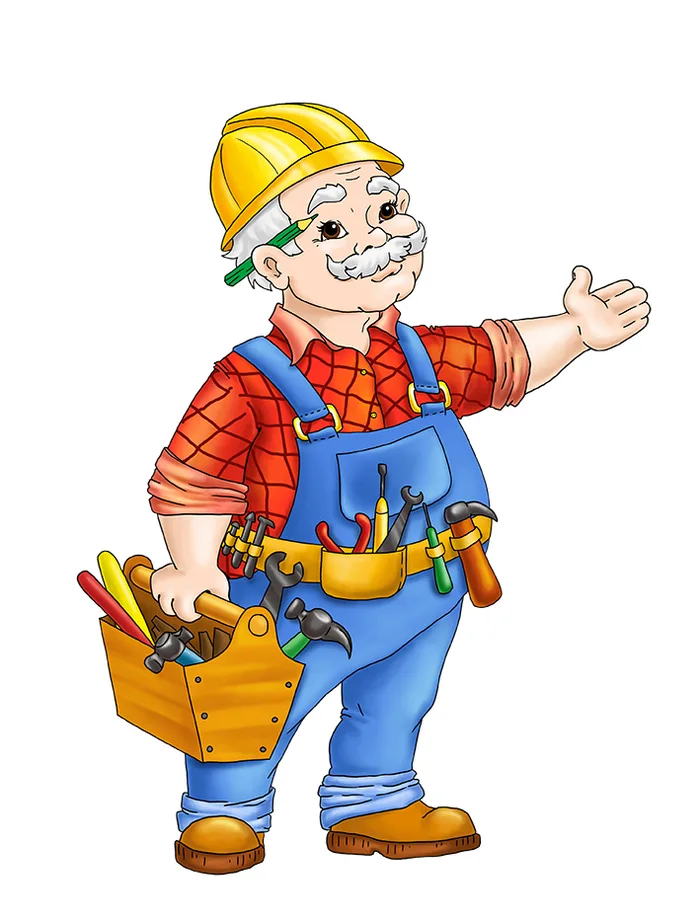 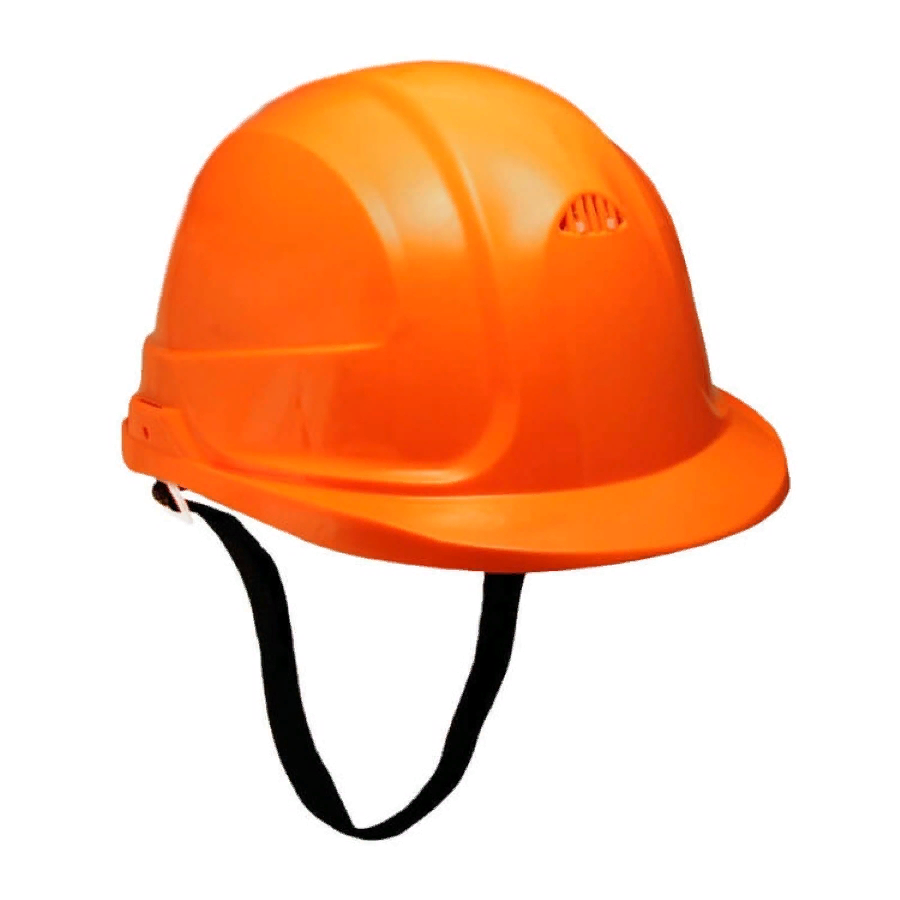 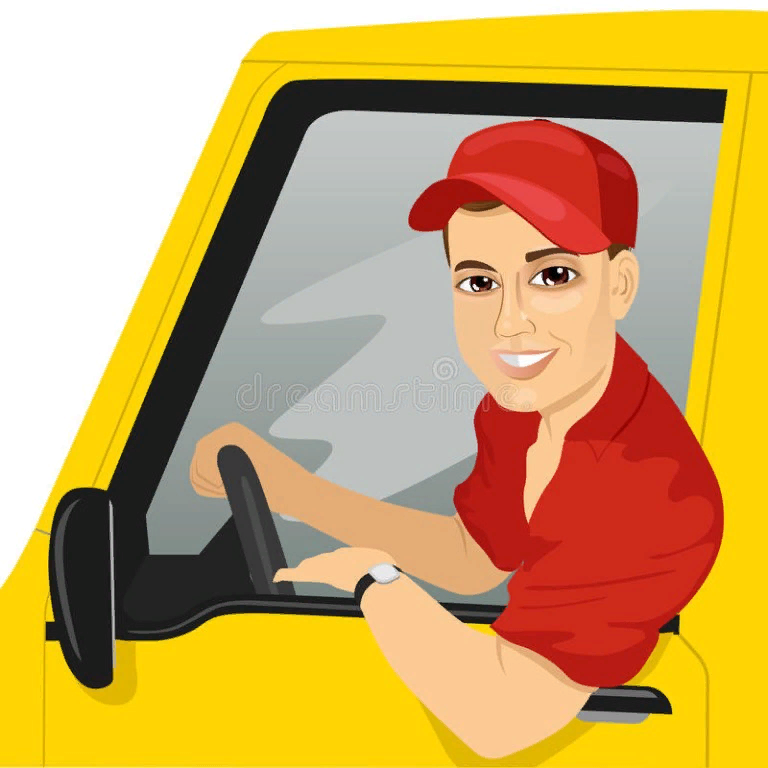 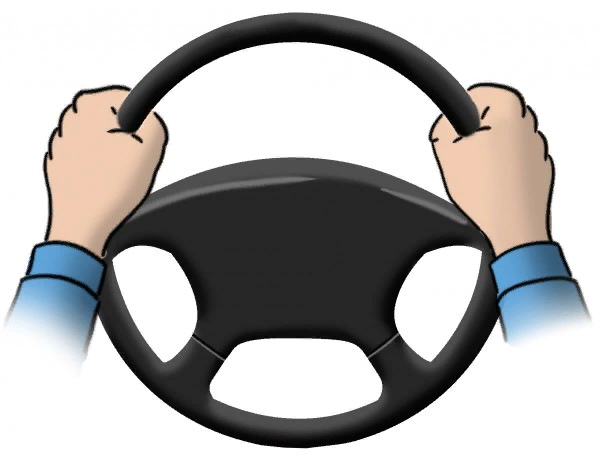 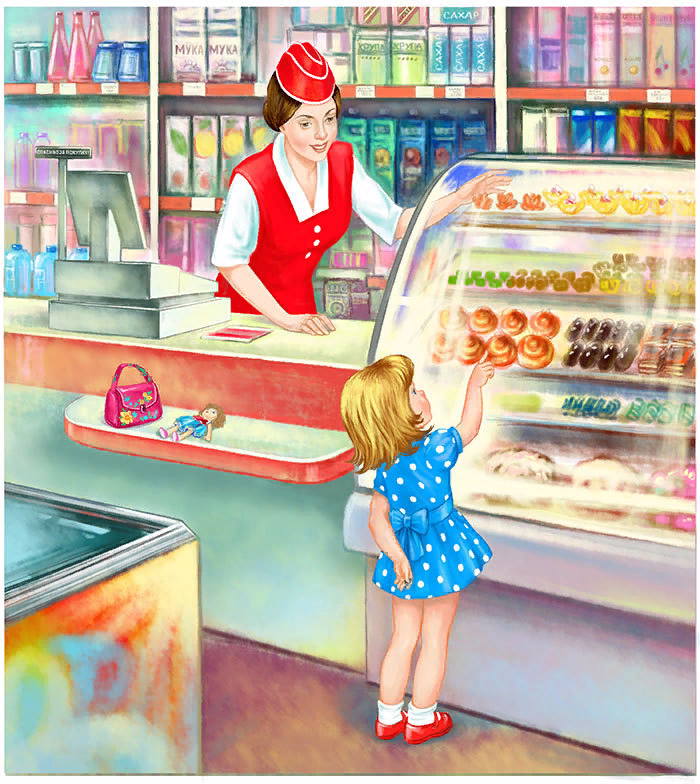 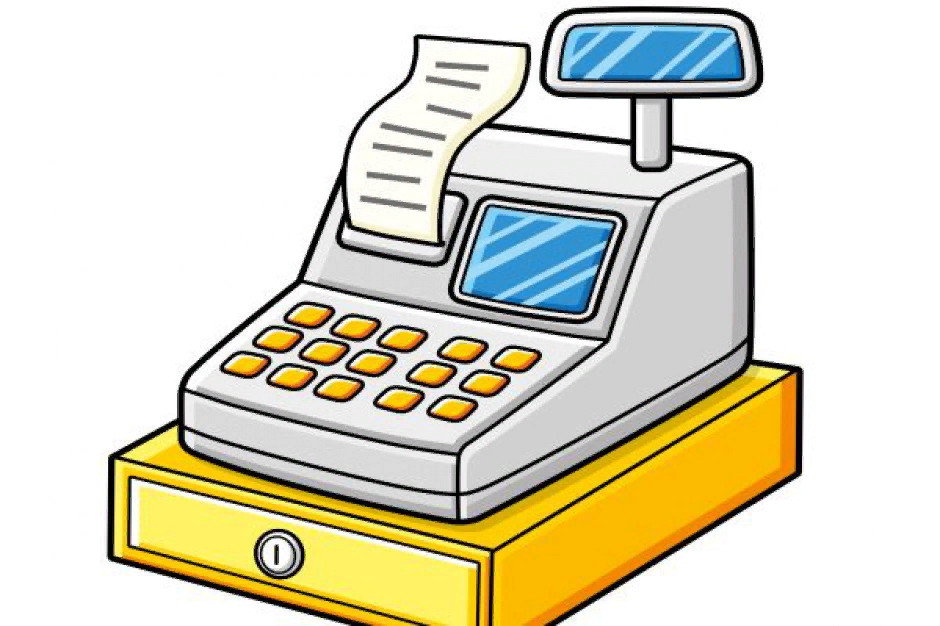 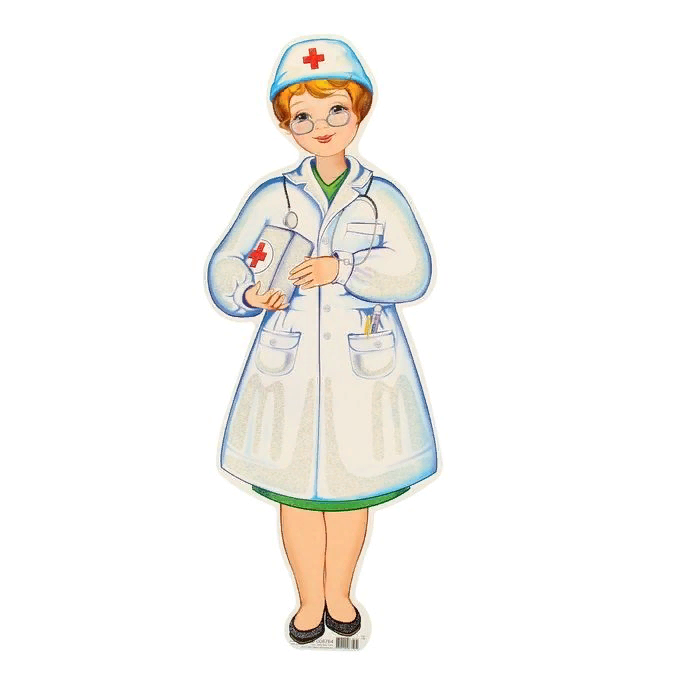 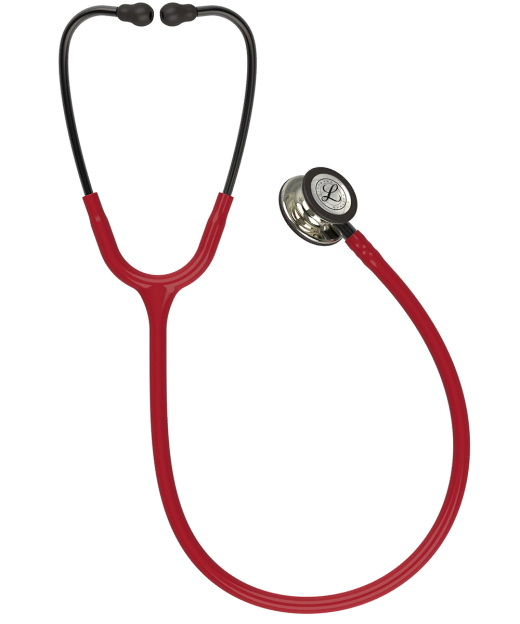 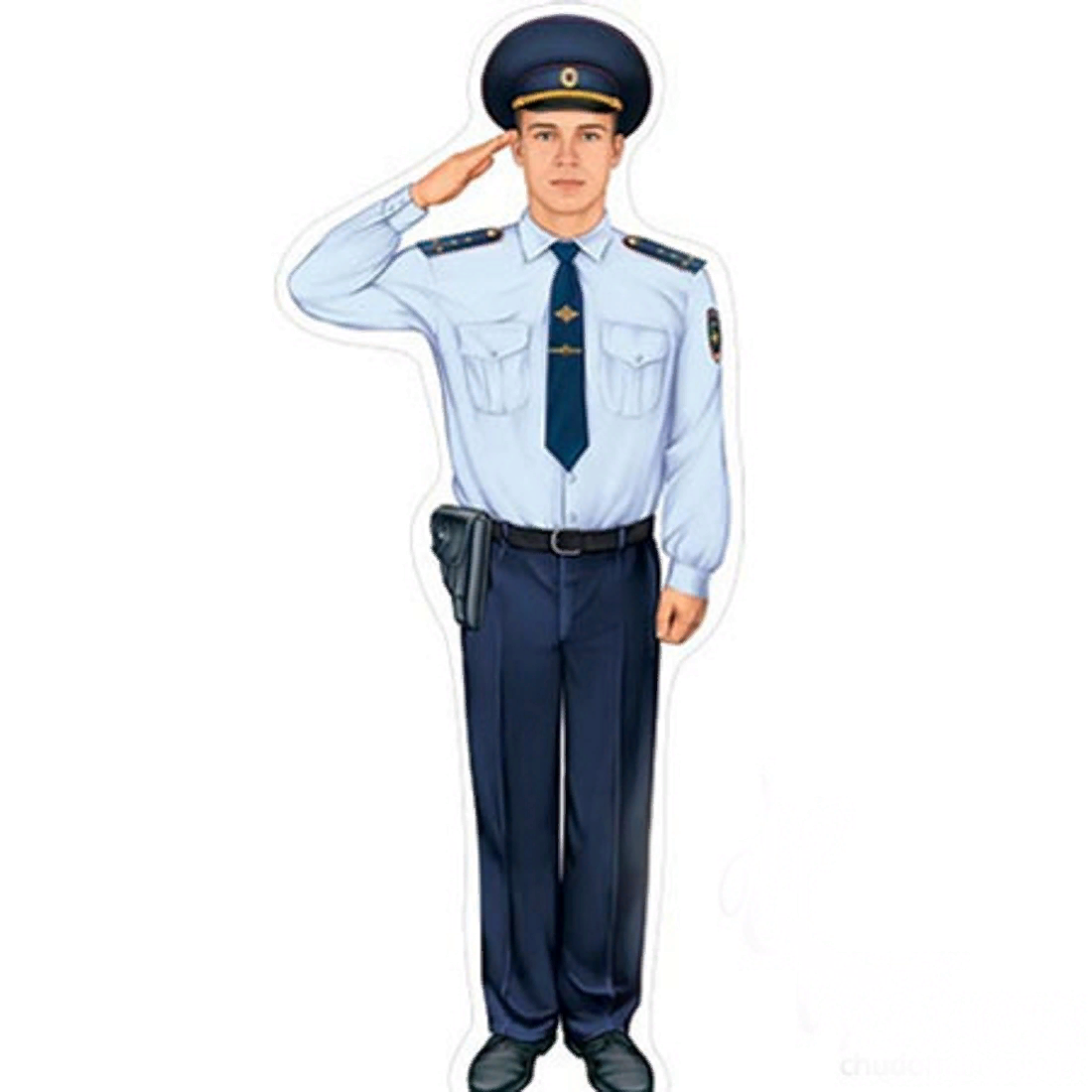 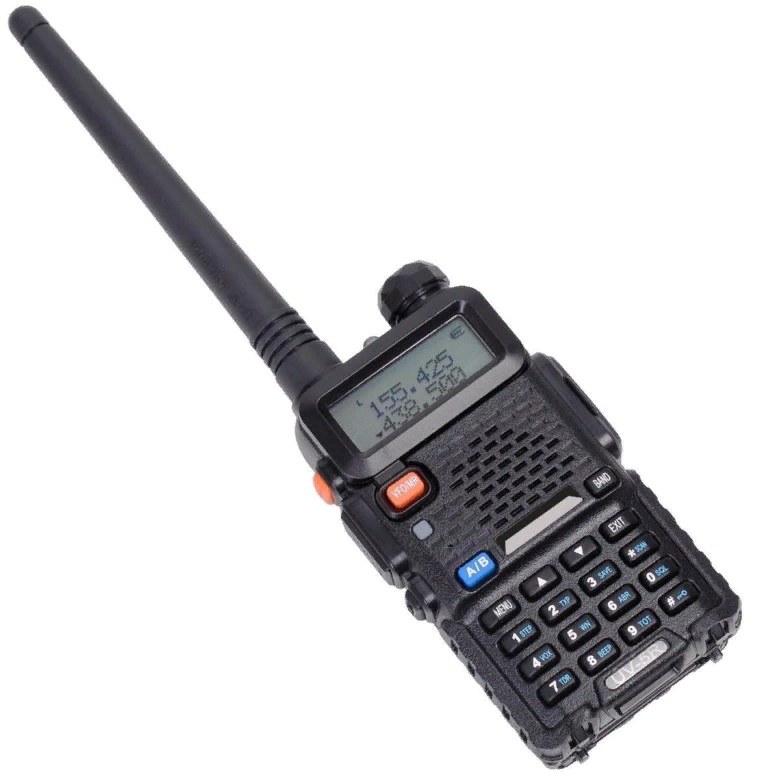 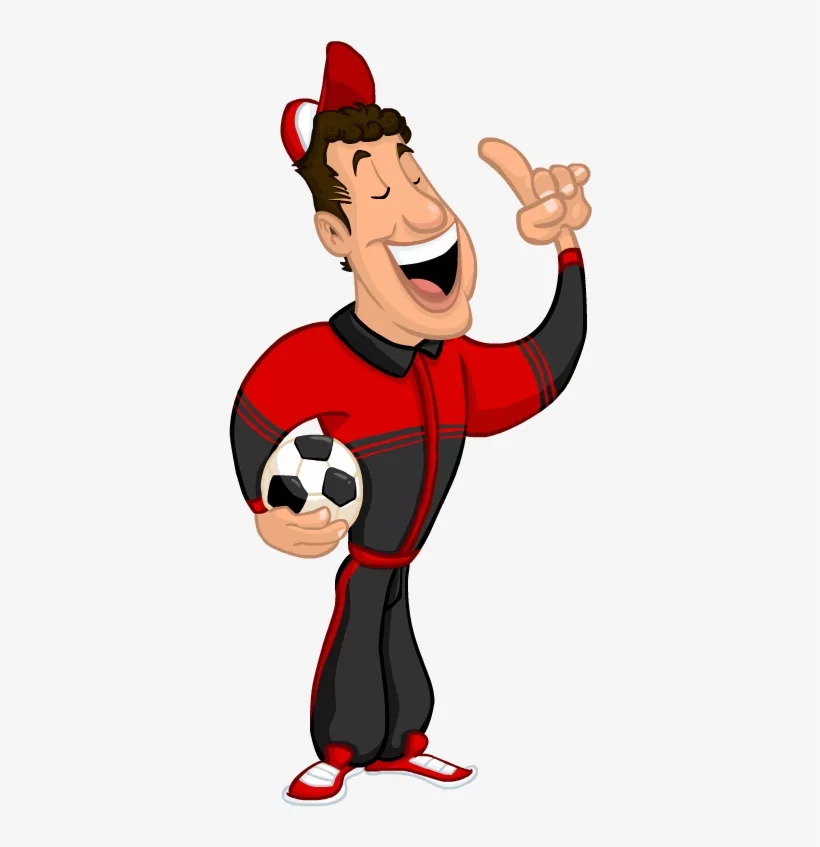 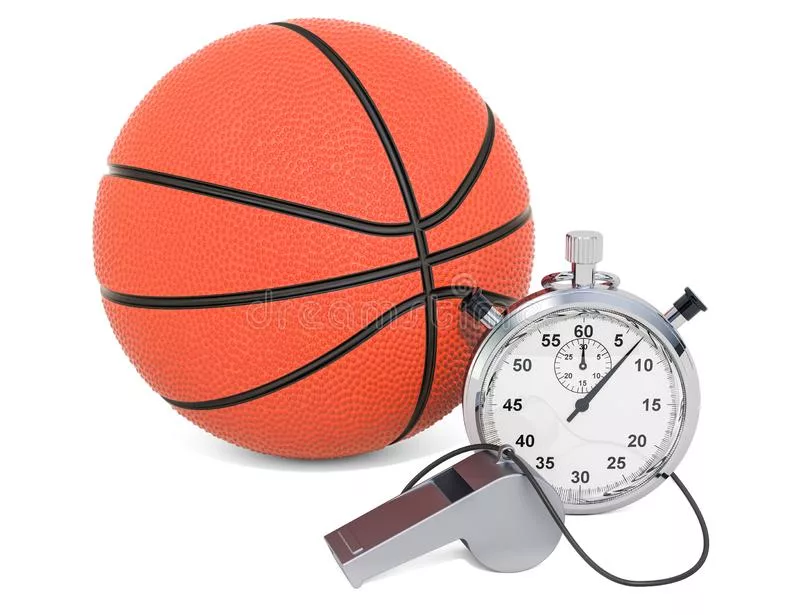 КВЕСТ-ИГРА «МЫ ПАТРИОТЫ РОДИНЫ СВОЕЙ»  ПРИЛОЖЕНИЕ 4
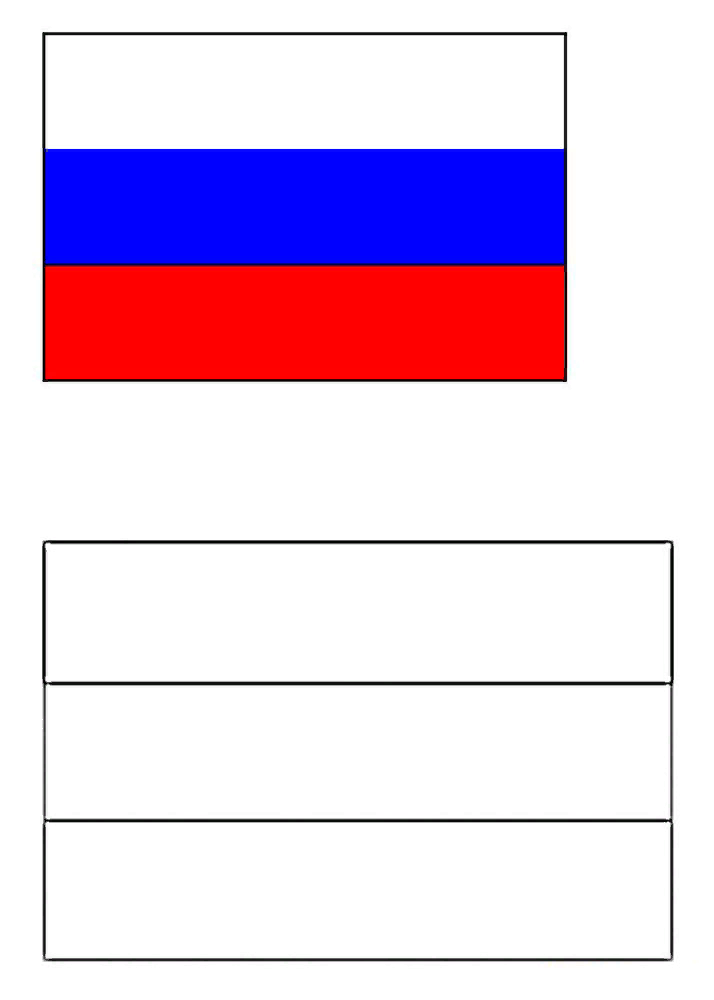 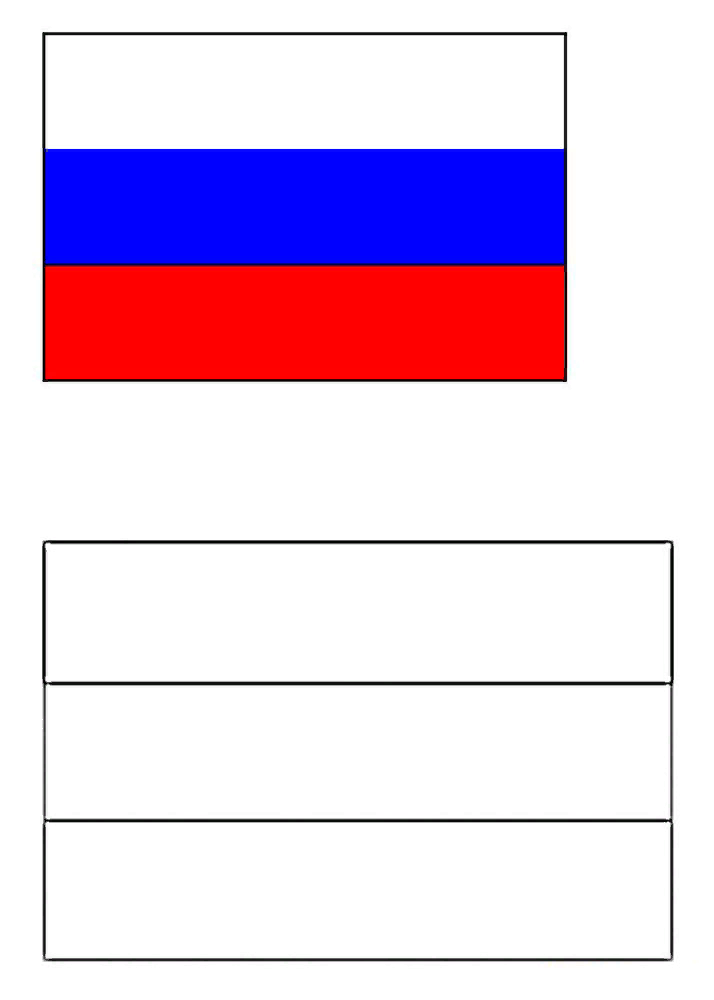 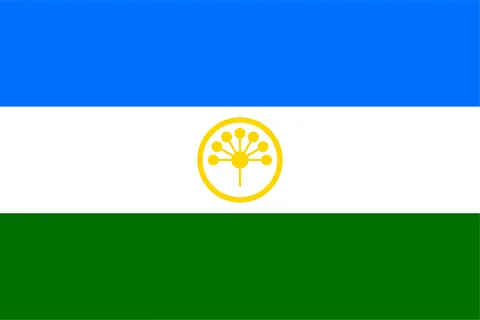 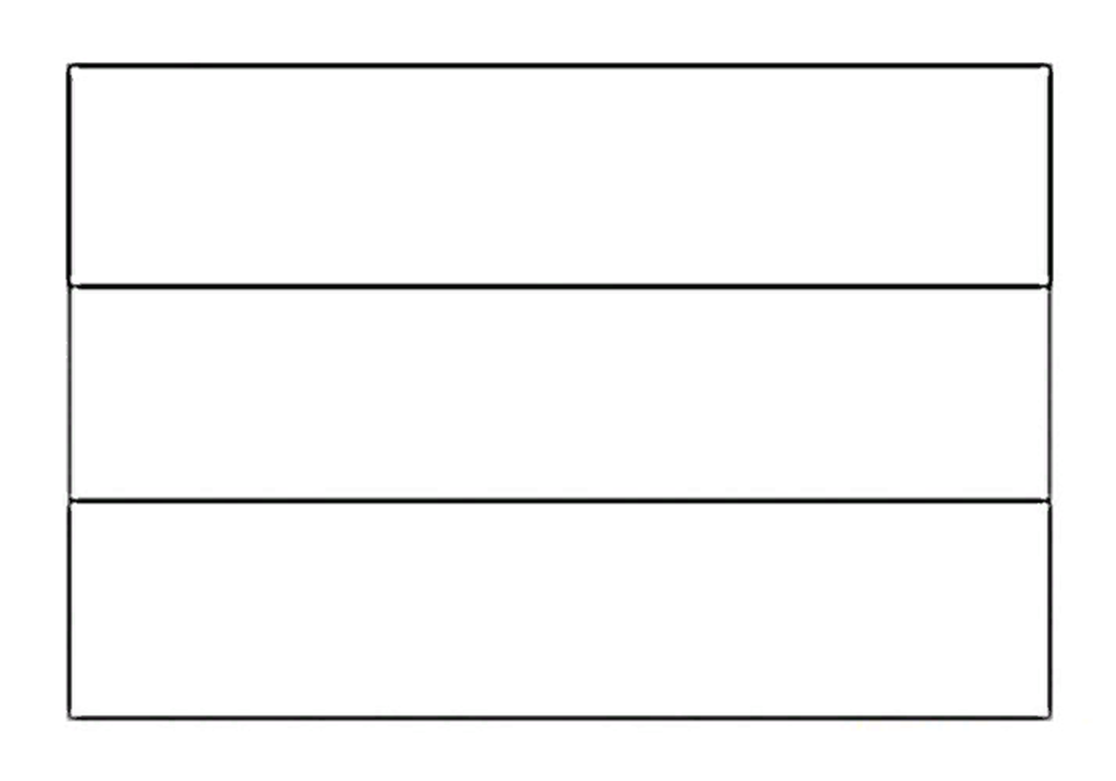 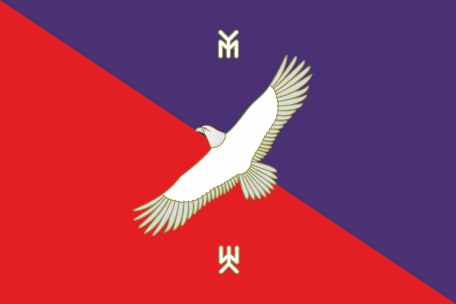 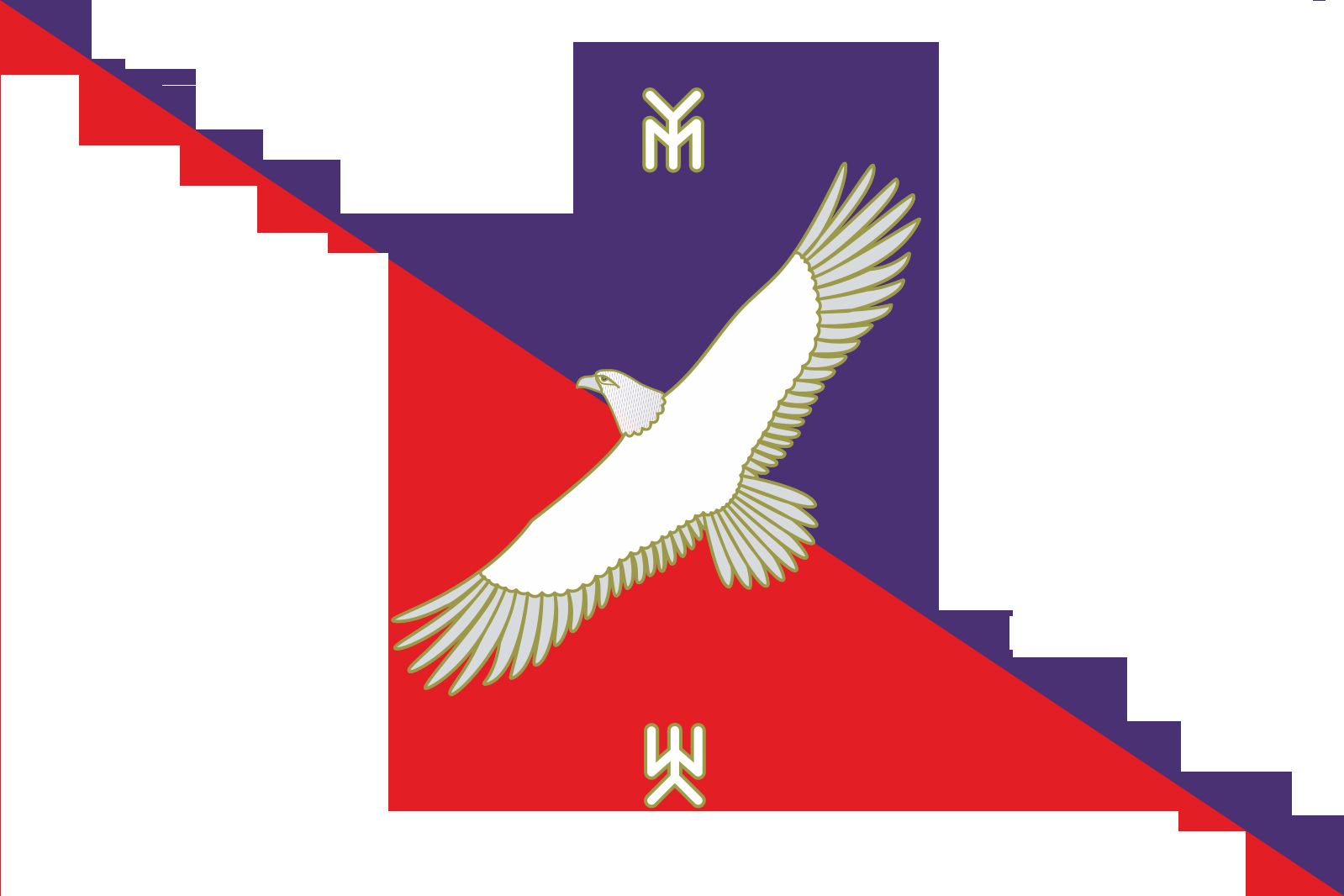 КВЕСТ-ИГРА «МЫ ПАТРИОТЫ РОДИНЫ СВОЕЙ»  ПРИЛОЖЕНИЕ 1
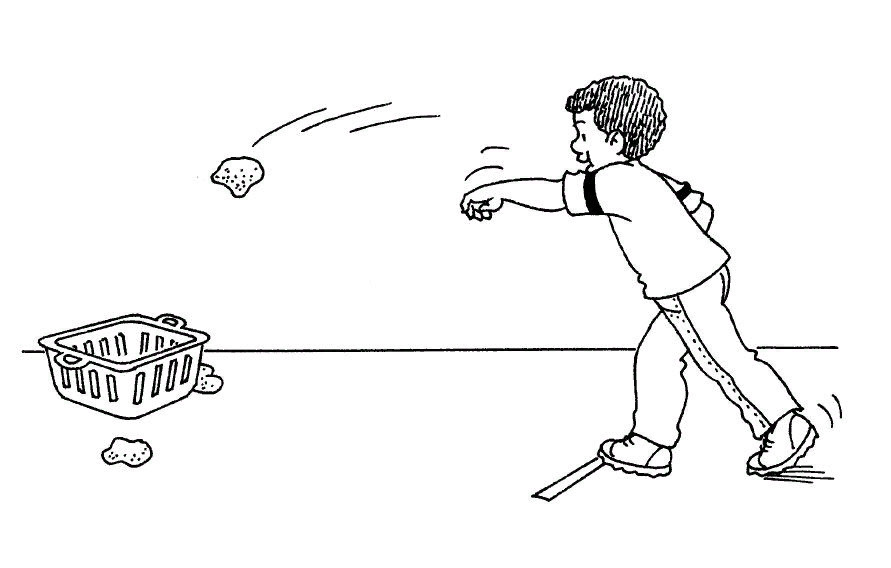 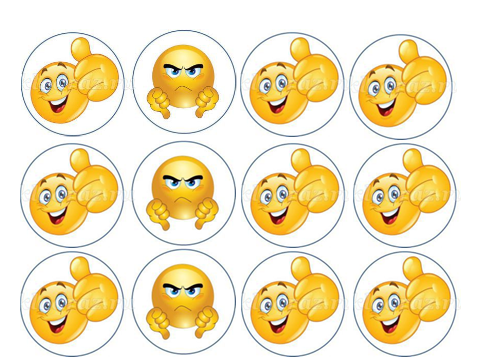 ФОТООТЧЁТ
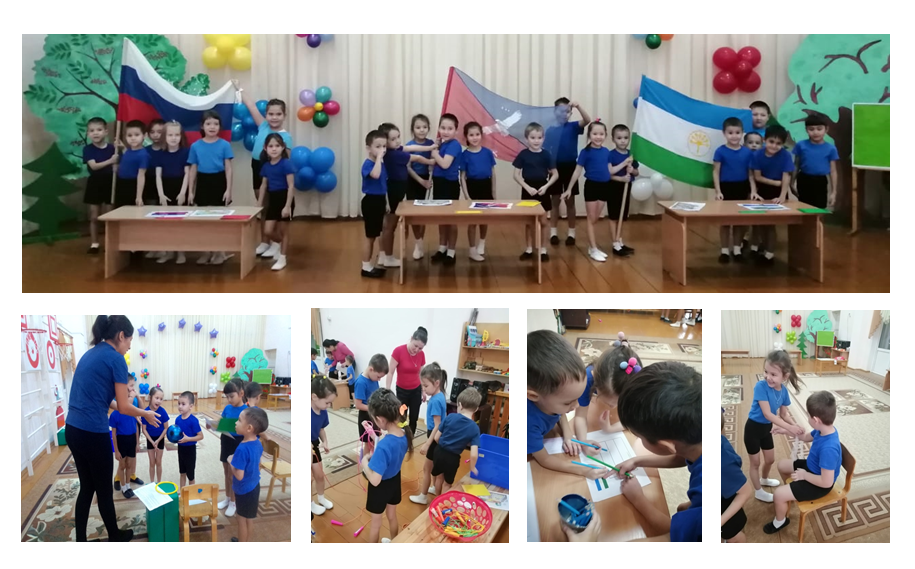